1/20
MICE Step 1:  First measurement of emittance with particle physics detectors
V. Blackmore, University of Oxford,
on behalf of the MICE Collaboration
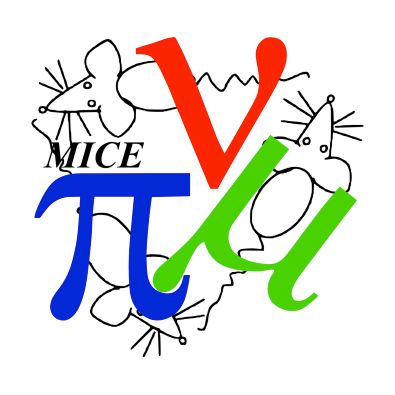 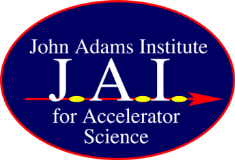 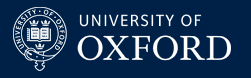 2/20
About MICE
Ionisation cooling
The Muon Ionisation Cooling Experiment (MICE)
The beam line
3/20
Ionisation Cooling
RF
Absorber
Restores only longitudinal momentum
Reduces all momentum components
Minimise
Cooling
Heating (Mult. Scat)
4/20
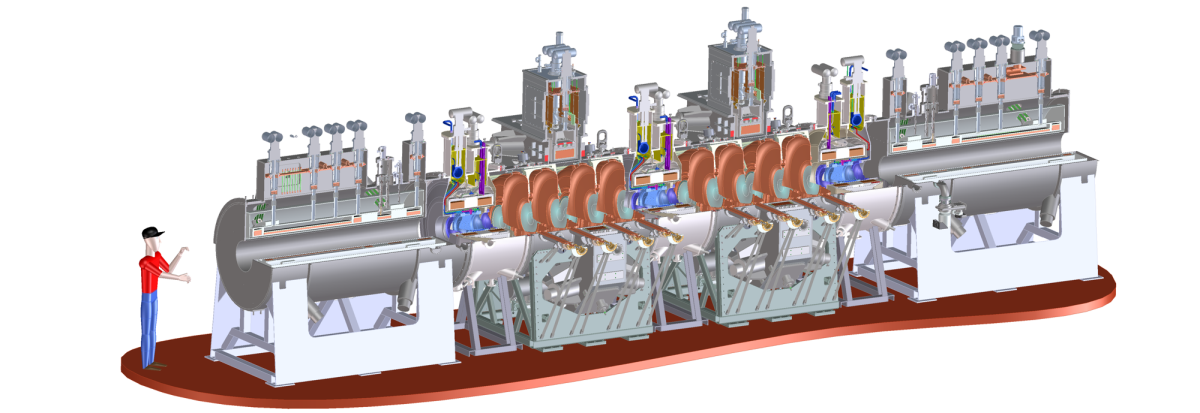 The Muon Ionisation Cooling Experiment (MICE)
RF
Measure
Cool
Absorber
Reaccelerates muon, restoring lost energy
Spectrometer Solenoid
Measure
Liquid hydrogen or solid Lithium Hydride. 
Reduces muon momentum vector
5/20
The Beam Line
800 MeV Protons
x
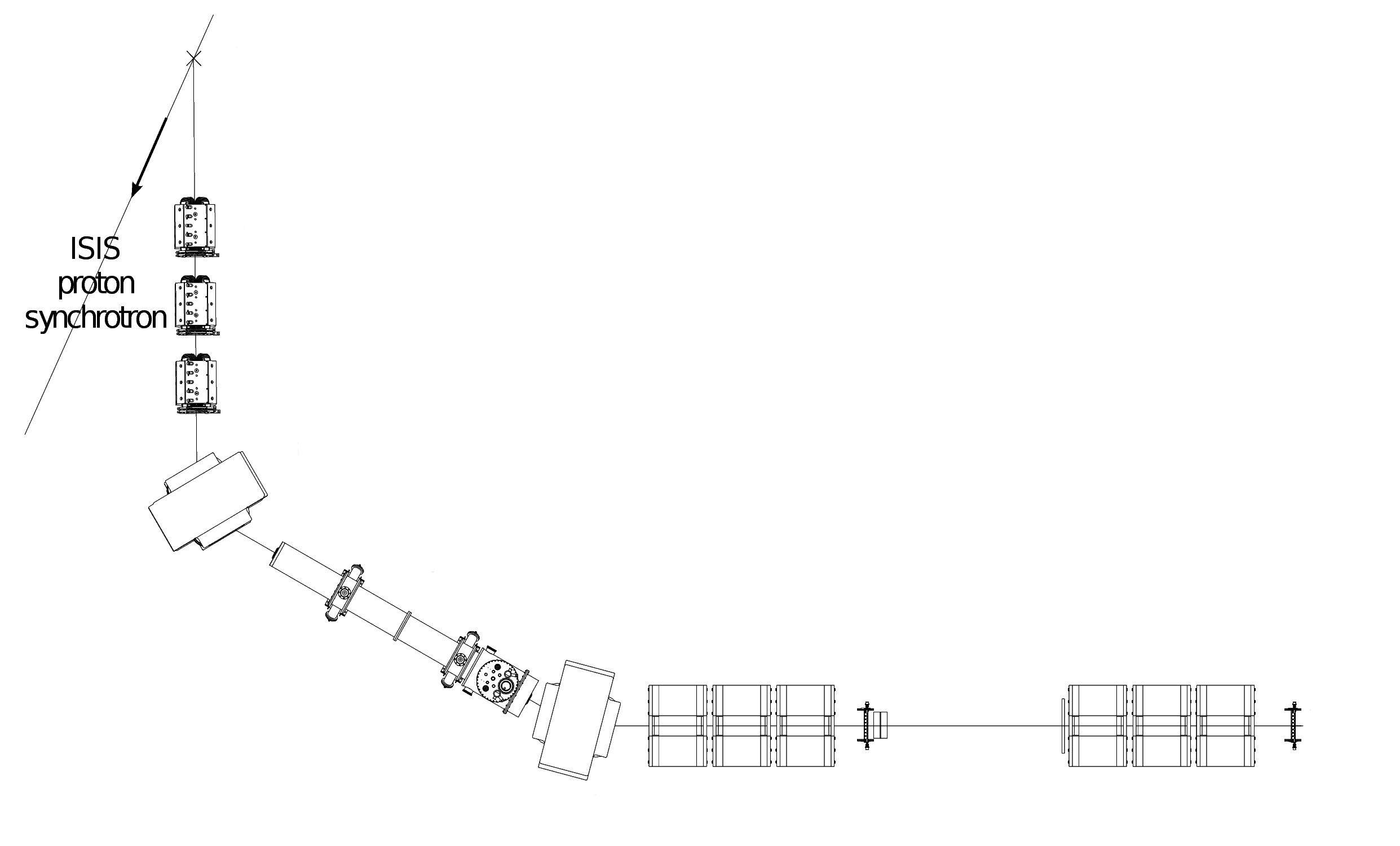 Target
Quadrupole
Triplet
Upstream
Downstream
Dipole #1
Dipole #2
BPM
TOF0
TOF1
Cooling Channel
Decay
Solenoid
Quadrupole
Triplet
Quadrupole
Triplet
Ckov
6/20
Emittance & Momentum Reconstruction
The Time Of Flight (TOF) system
Measuring position components
Reconstruction of muon paths
Accuracy of the reconstruction technique
7/20
TOF0
TOF1
The Time Of Flight (TOF) System
Ckov
BPM
Q7
Q8
Q9
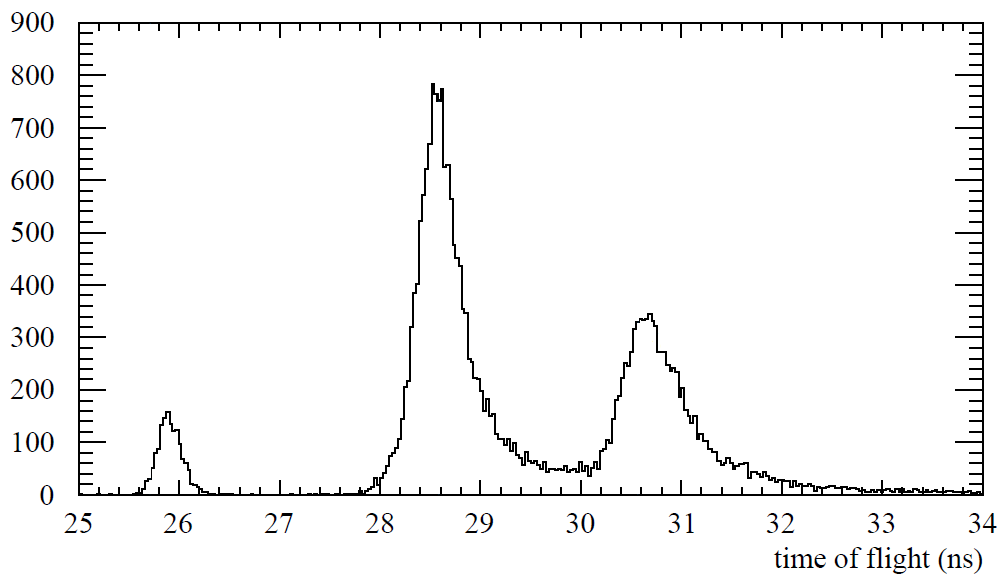 8/20
Measuring Position Components
*
x
(Thesis link)
9/20
TOF0
TOF1
Reconstructing Muon Paths
Ckov
BPM
Q7
Q8
Q9
Repeat
10/20
Accuracy of Reconstruction Technique
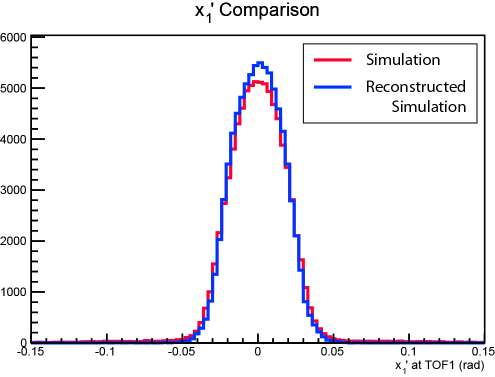 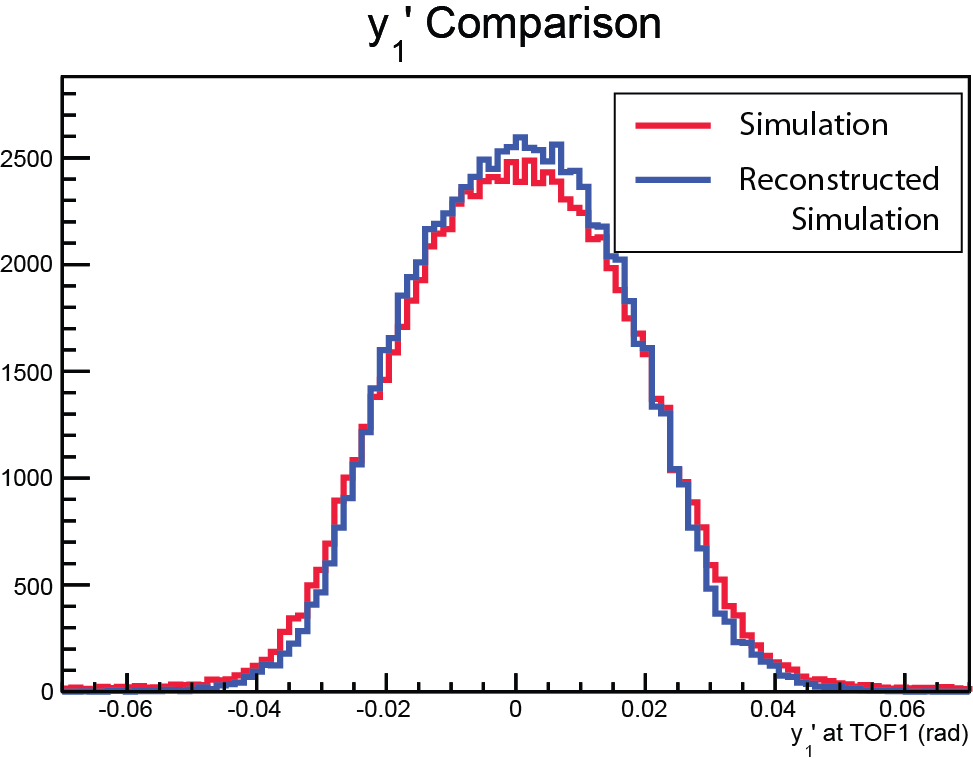 Reconstructed
Simulation
Simulation
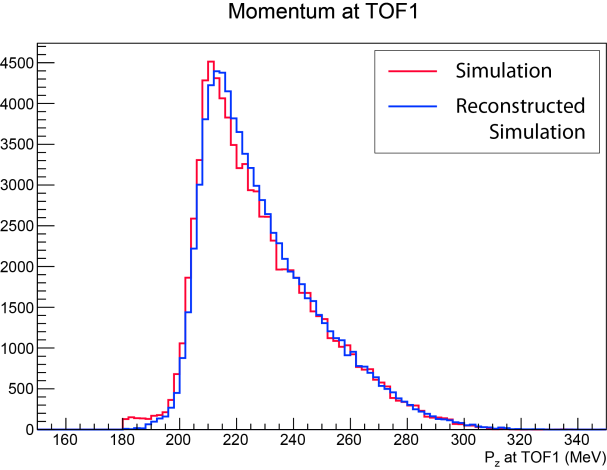 11/20
Accuracy of Reconstruction Technique
Simulation
Reconstructed Simulation
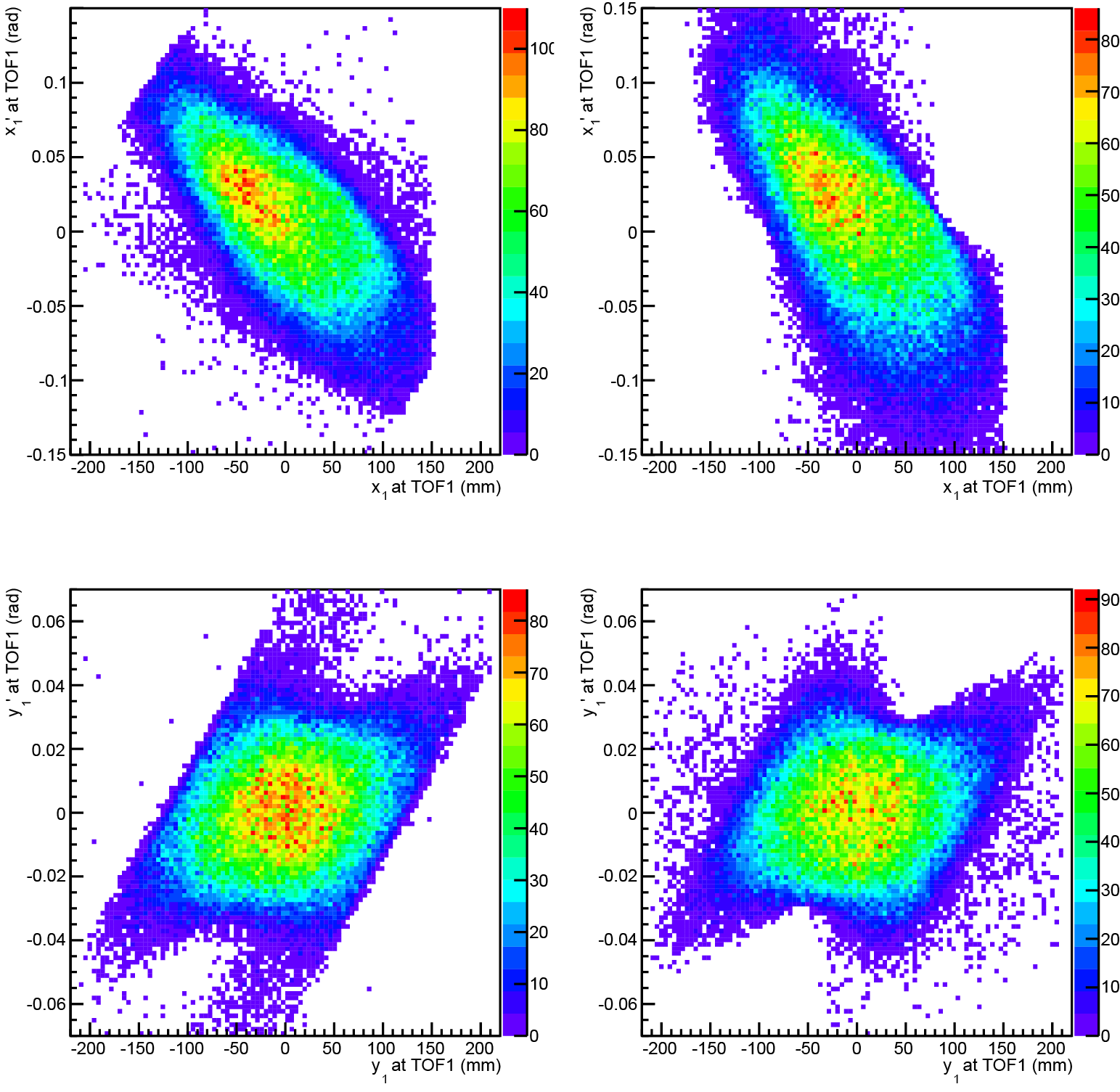 Horizontal trace space
Vertical trace space
12/20
Step 1 Data
Step I data sets
Expectations versus reality
13/20
TOF0
TOF1
Step 1 Data Sets
Ckov
BPM
Q7
Q8
Q9
Thickness of Pb required to achieve this emittance and momentum upstream of cooling channel (“diffuser”)
Complication: Our beam line measurements exist upstream of the diffuser:  higher momentum and lower emittance.
To diffuser
14/20
Expectation versus Reality
Reconstructed Simulation
Data
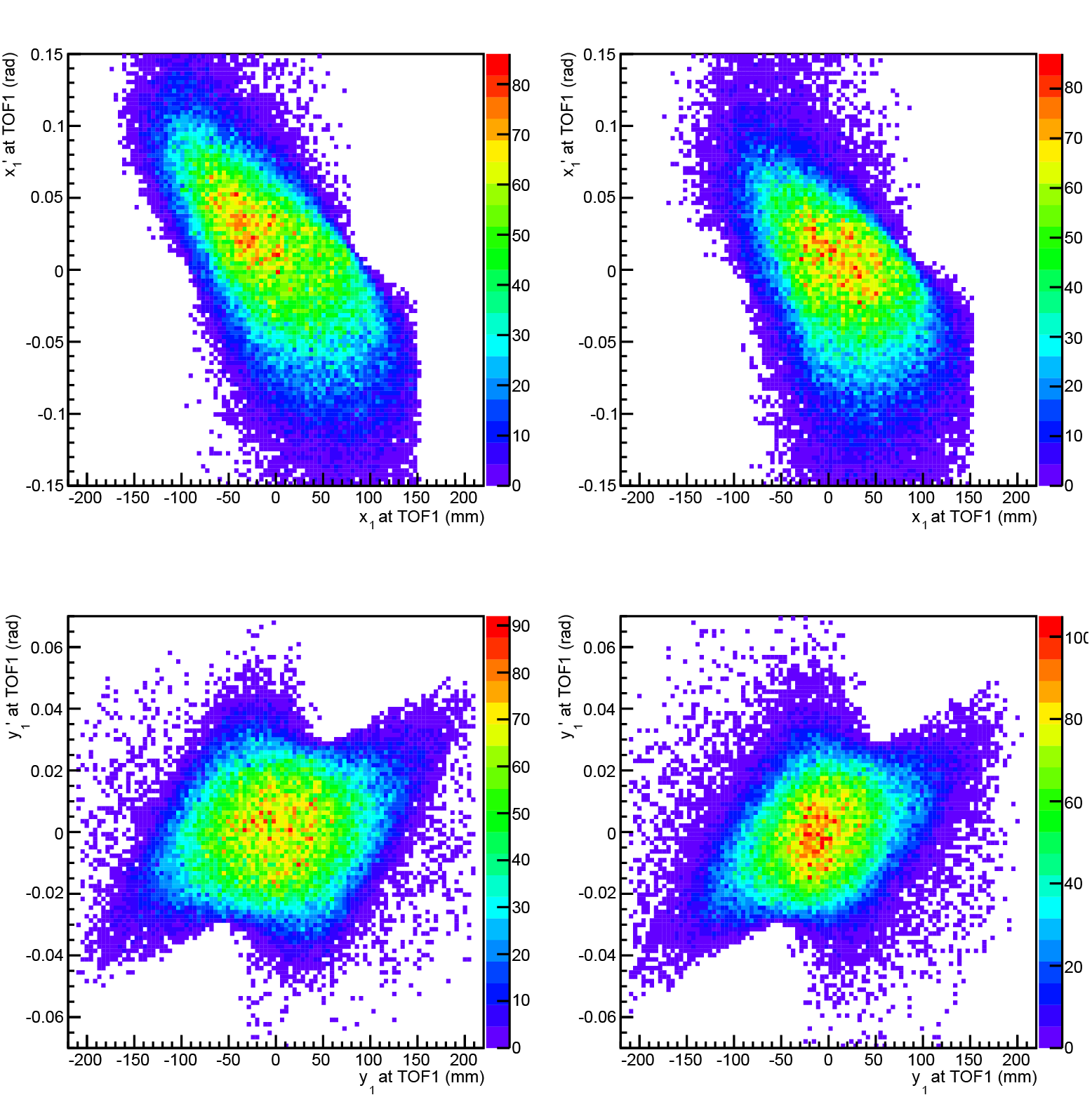 Horizontal trace space
Vertical trace space
15/20
Reconstructed
Simulation
Expectation versus Reality
Data
Horizontal
Vertical
16/20
The Full Data Set
Reconstructed
Simulation
‘3’ mm
‘6’ mm
’10’ mm
Horizontal
Vertical
17/20
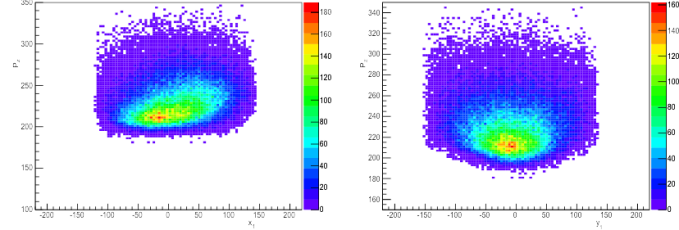 Summary
Reconstructed
Simulation
‘3’ mm
‘6’ mm
’10’ mm
Horizontal
Vertical
What would happen if we put our measured muons through a simulation of the full cooling channel?
18/20
Evolution through Step VI
Expected performance of the cooling channel
Conclusions
19/20
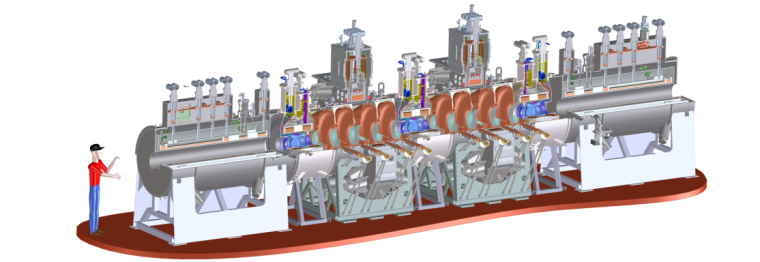 Expected Performance of the Cooling Channel
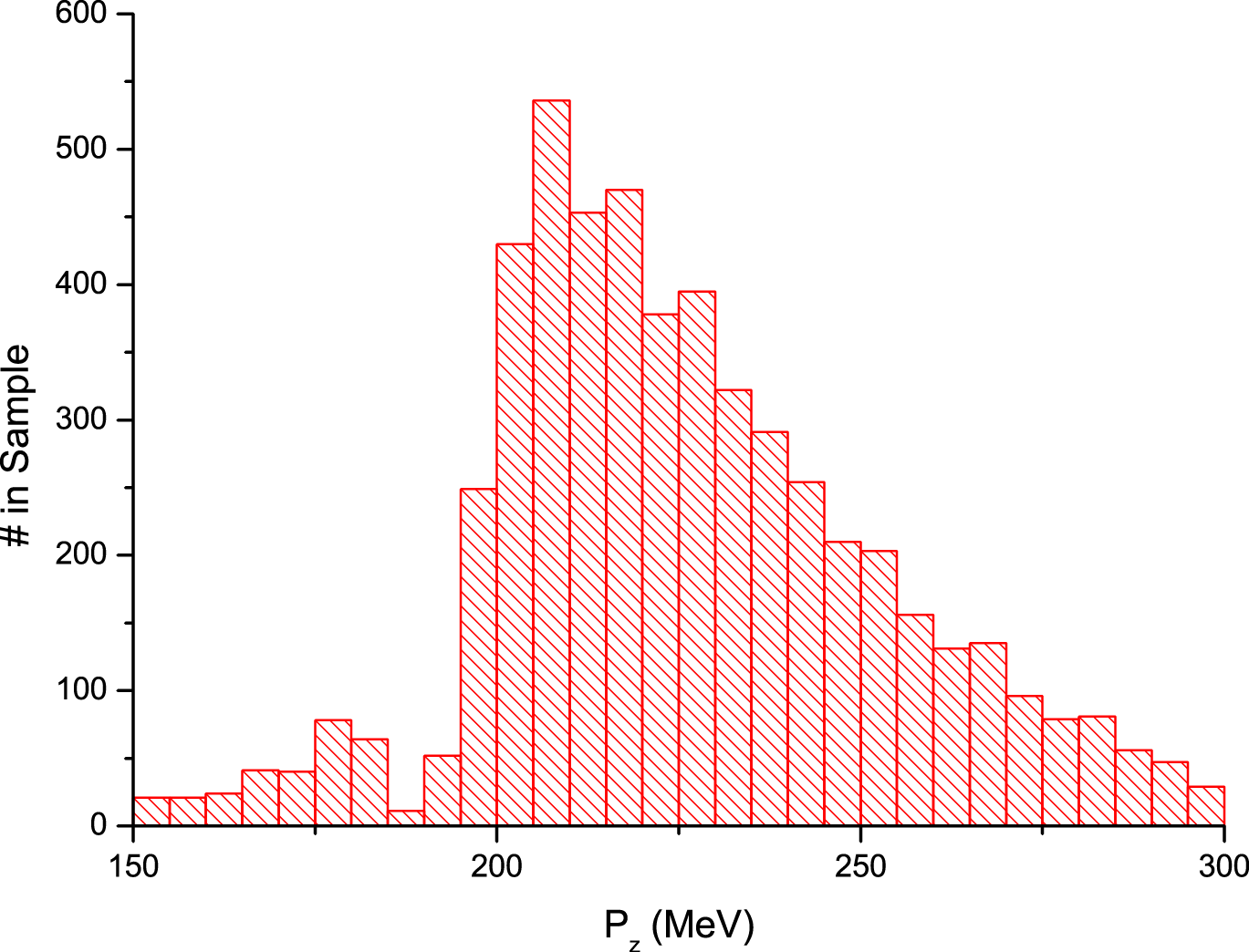 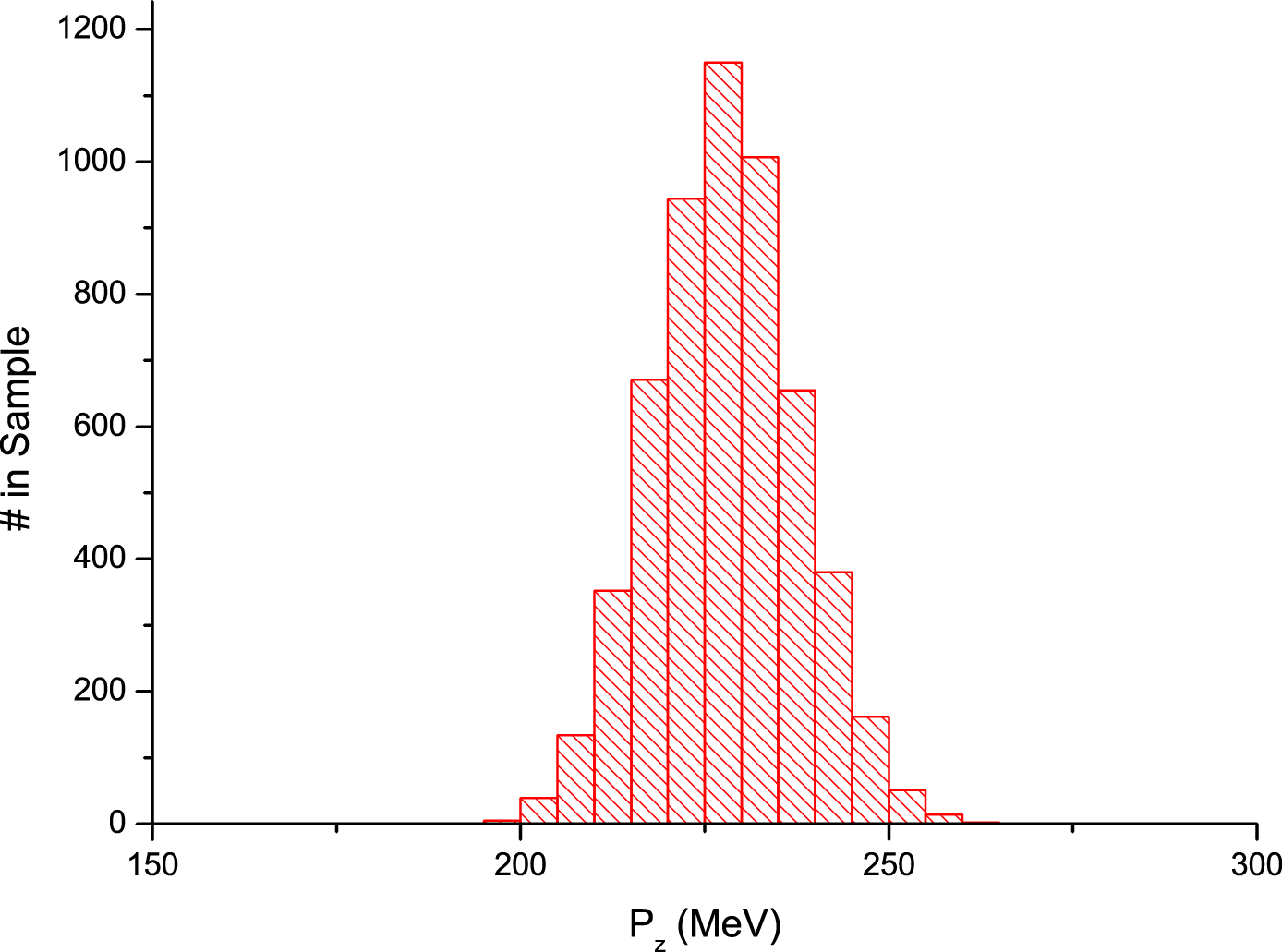 Very long tails
Very long tails
19/20
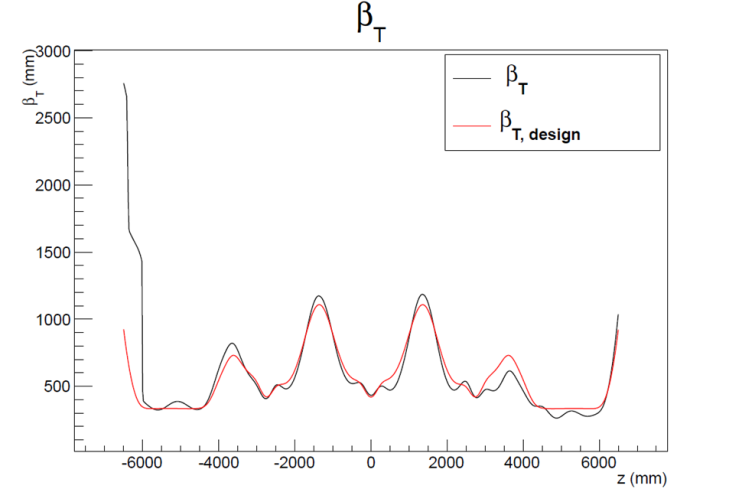 Expected Performance of the Cooling Channel
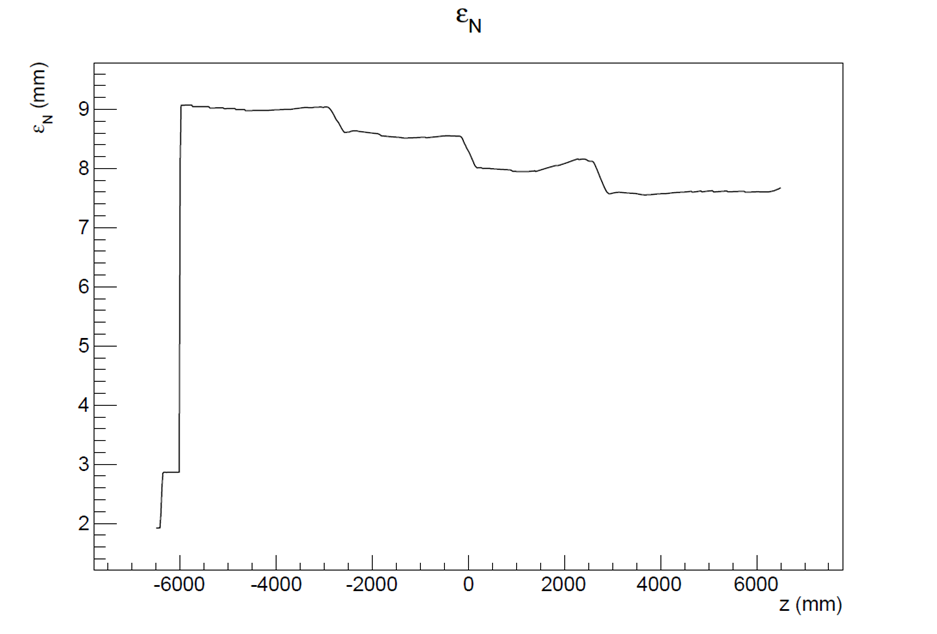 17%
20/20
Conclusions
First single-particle emittance measurements of the MICE beam line.
Good agreement with simulations.
Propagating a sub-selection of real measured muons through cooling channel demonstrates excellent beam matching and cooling performance.
MICE Step VI promises to be very exciting!